Compiler
Id3 = 0
while (id3 < 10) {
  println(“”,id3);  id3 = id3 + 1 }
Construction
source code
Compiler             
(scalac, gcc)
id3

=
0LF
w
id3=0while(id3
<10)
assign
i  0
<
while
i
parser
10
lexer
assign
+
a[i]
3
*
7
i
trees
characters
words
(tokens)
Lexical analyzer (lexer) is specified using regular expressions. Groups characters into tokens and classifies them into token classes.
Lexical Analysis Summary
lexical analyzer maps a stream of characters into a stream of tokens
while doing that, it typically needs only bounded memory
we can specify tokens for a lexical analyzers using regular expressions
it is not difficult to construct a lexical analyzer manually
we give an example
for manually constructed analyzers, we often use the first character to decide on token class; a notion  first(L) = { a | aw in L }
we follow the longest match rule: lexical analyzer should eagerly accept the longest token that it can recognize from the current point
it is possible to automate the construction of lexical analyzers; the starting point is conversion of regular expressions to automata
tools that automate this construction are part of compiler-compilers, such as JavaCC described in the Tiger book
automated construction of lexical analyzers from regular expressions is an example of compilation for a domain-specific language
Formal Languages vs Scala
Formal language theory:
Scala representation:
A – alphabet
A* - words over A
w1 ∙ w2    or   w1 w2
ε – empty word
c  A  c  A*
|w| - word length
wp..q  = w(p)w(p+1) …w(q-1)w = w(0)w(1) …w(|w|-1)
L  A* - language
A – type
List[A]   (or Seq[A]...)
w1 ::: w2
List()
if c:A  then List(c):List[A]
w.length
w.slice(p,q)w(i)
L : List[List[A]]  (for finite L)
Formal Languages vs Scala
Scala (for finite languages)
Formal language theory:
L1  A* , L2  A*
L1∙L2 = {u1u2|u1L1 , u2L2 }
type Lang[A] = List[List[A]]
def product[A](L1 : Lang[A],                            L2 : Lang[A]) : Lang[A] =
    for (w1 <- L1; w2 <- L2)
      yield (w1 ::: w2)
{ Peter, Paul, Mary} ∙ { France, Germany} =  {PeterFrance, PeterGermany,   PaulFrance, PaulGermany,   MaryFrance,MaryGermany}

val p = product(List("Peter".toList, "Paul".toList, "Mary".toList), 
                            List("France".toList, "Germany".toList))
Fact about Indexing Concatenation
Concatenation of w and v has these letter:
w(0) … w(|w|-1)  v(0) … v(|v|-1)

(wv)(i) = w(i)      , if i < |w|

(wv)(i) = v(i-|w|) , if i ≥ |w|
Star of a Language. Exercise with Proof
L* = { w1 … wn | n ≥ 0, w1 … wn  L } 
     = Un Ln          where     Ln+1 = L Ln , L0 ={ε}.  Obviously also Ln+1 = Ln L
Exercise. Show that {a,ab}*= S   where
  S = {w  {a,b}*|0i<|w|. if w(i) =b then:  i > 0 and w(i-1)=a}
Proof. We show {a,ab}*S and S{a,ab}*.
1) {a,ab}*  S: We show that for all n, {a,ab}n  S, by induction on n
- Base case, n=0. {a,ab}0={ε}, so i<|w| is always false and '->' is true.
- Suppose {a,ab}n  S. Showing {a,ab}n+1  S. Let w{a,ab}n+1 . Then w = vw’ where w’{a,ab}n, v{a,ab}. Let i < |w| and w(i)=b.v(0)=a, so w(0) =a and thus w(0) !=b. Therefore i > 0. Two cases:1.1) v=a. Then w(i)=w'(i-1) . By I.H. i-1>0 and w'(i-2)=a. Thus w(i-1)=a.1.2) v=ab. If i=1, then w(i-1)=w(0)=a, as needed. Else, i>1 so        w'(i-2)=b and by I.H. w'(i-3)=a. Thus w(i-1) =(vw')(i-1) = w'(i-3) =a.
Proof Continued
S = {w  {a,b}*|0i<|w|. if w(i) =b then:  i > 0 and w(i-1)=a}
For the second direction, we first prove:
(*) If wS and w=w'v then w'S. 
Proof. Let i<|w'|, w'(i)=b. Then w(i)=b so w(i-1)=a and thus w'(i-1)=a.
2) S {a,ab}*. We prove, by induction on n, that for all n,
for all w, if wS and n=|w| then w{a,ab}*.
- Base case: n=0. Then w is empty string and thus in {a,ab}*.
- Let n>0. Suppose property holds for all k < n. Let wS, |w|=n. 
There are two cases, depending on the last letter of w.
2.1) w=w'a. Then w'S by (*), so by IH w'{a,ab}*, so w{a,ab}*.
2.2) w=vb. By wS , w(|w|-2)=a, so w=w'ab. By (*), w'S, by IH w'{a,ab}*, so w{a,ab}*.
In any case, w{a,ab}*.	We proved the entire equality.
Regular Expressions
One way to denote (often infinite) languages
Regular expression is an expression built from:
empty language  
{ε},  denoted just ε
{a} for a in Σ, denoted simply by a
union, denoted | or, sometimes, +
concatenation, as multiplication (dot), or omitted
Kleene star * (repetition)
E.g. identifiers:  letter (letter | digit)*	(letter,digit are shorthands from before)
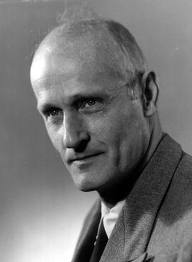 Kleene (from Wikipedia)
Stephen Cole Kleene (January 5, 1909, Hartford, Connecticut, United States – January 25, 1994, Madison, Wisconsin) was an American mathematician who helped lay the foundations for theoretical computer science. One of many distinguished students of Alonzo Church, Kleene, along with Alan Turing, Emil Post, and others, is best known as a founder of the branch of mathematical logic known as recursion theory. Kleene's work grounds the study of which functions are computable. A number of mathematical concepts are named after him: Kleene hierarchy, Kleene algebra, the Kleene star (Kleene closure), Kleene's recursion theorem and the Kleene fixpoint theorem. He also invented regular expressions, and was a leading American advocate of mathematical intuitionism.
These RegExp extensionspreserve definable languages. Why?
[a..z] = a|b|...|z                (use ASCII ordering)
	(also other shorthands for finite languages)
e? (optional expression)
e+ (repeat at least once)
complement: !e   (do not match)
intersection: e1 & e1   (match both)
ek..*  , ep..q

quantification: can prove previous theorem automatically!
{a,ab}*= {w  {a,b}*|i. w(i) =b --> i > 0  &  w(i-1)=a}
http://www.brics.dk/mona/
While Language – Example Program
num = 13; while (num > 1) {   println("num = ", num);   if (num % 2 == 0) {     num = num / 2;   } else {     num = 3 * num + 1;   } }
Tokens (Words) of the While Language
Ident ::=	letter (letter | digit)*
integerConst ::=	digit digit*
stringConst ::=	“ AnySymbolExceptQuote* “
keywords	if  else  while  println
special symbols	(  )   &&  <   ==  +  -  *  /  %  !  - {  }  ;  ,  
letter ::= a | b | c | … | z | A | B | C | … | Zdigit ::= 0 | 1 | … | 8 | 9
regular
expressions
Manually Constructing Lexersby example
Lexer input and Output
Stream of Char-s
( lazy List[Char] )
Stream of Token-s
id3

=
0LF
w
sealed abstract class Token 
case class ID(content : String) // “id3” 	extends Token 
case class IntConst(value : Int) // 10 	extends Token 
case class AssignEQ() ‘=‘
	extends Token 
case class CompareEQ // ‘==‘
	extends Token 
case class MUL() extends Token // ‘*’
case  class PLUS() extends Token // +
case clas LEQ extends Token // ‘<=‘
case class OPAREN extends Token //( case class CPAREN extends Token //)
...
case class IF extends Token // ‘if’
case class WHILE extends Token case class EOF extends Token
	// End Of File
class CharStream(fileName : String){ 
 val file = new BufferedReader(
      new FileReader(fileName)) 
  var current : Char = ' ' 
  var eof : Boolean = false

  def next = { 
    if (eof) 
     throw EndOfInput("reading" + file)
    val c = file.read() 
    eof = (c == -1) 
    current = c.asInstanceOf[Char]
  }

  next // init first char
}
id3=0while(id3
<10)
lexer
class Lexer(ch : CharStream) { 
  var current : Token 
  def next : Unit = { 
    lexer code goes here 
  }
}
Identifiers and Keywords
regular expression for identifiers:
letter (letter|digit)*
if (isLetter) {  b = new StringBuffer  while (isLetter || isDigit) {     b.append(ch.current)     ch.next  } keywords.lookup(b.toString) {   case None => token=ID(b.toString)  case Some(kw) => token=kw }
}
Keywords look like identifiers, but are simply indicated as keywords in language definition

A constant Map from strings to keyword tokens 

if not in map, then it is ordinary identifier
Integer Constants and Their Value
regular expression for integers:
digit digit*
if (isDigit) {  k = 0  while (isDigit) {    k = 10*k + toDigit(ch.current)    ch.next  }  token = IntConst(k)}
Deciding which Token
How do we know when we are supposed to analyze string, when integer sequence etc? 
Manual construction: use lookahead (next symbol in stream) to decide on token class 
compute first(e) - symbols with which e can start
check in which first(e) current token is
If L is a language, then
first(L) = {a| v. a v  L}
first of a regexp
Given regular expression e, how to compute first(e)? 
use automata (we will see this next)
rules that directly compute them (also work for grammars, we will see them for parsing)
Examples of first(e) computation: 
first(ab*) = a
first(ab*|c) = {a,c}
first(a*b*c) = {a,b,c}
first( (cb|a*c*)d*e) ) = 
Notion of nullable ( r ) - whether , that is, whether empty string belongs to the regular language.
first symbols of words in a regexp
Can regexp can derive the empty word
Converting Well-Behaved Regular Expression into Programs
Regular Expression
Code
a
r1 r2

(r1|r2) 




r*
if (current=a) next else error
(code for r1) ;(code for r2)
if (current in first(r1))   code for r1else  code for r2

while(current in first(r))  code for r
Subtleties in General Case
Sometimes first(e1) and first(e2) overlap for two different token classes: 
Must remember where we were and go back, or work on recognizing multiple tokens at the same time
Example: comment begins with division sign, so we should not ‘drop’ division token when checking for comment!
Decision Tree to Map Symbols to Tokens
ch.current match {
  case '(' => {current = OPAREN; ch.next; return}
  case ')' => {current = CPAREN; ch.next; return}
  case '+' => {current = PLUS; ch.next; return}
  case '/' => {current = DIV; ch.next; return}
  case '*' => {current = MUL; ch.next; return}
  case '=' => { // more tricky because there can be =, ==
    ch.next
    if (ch.current=='=') {ch.next; current = CompareEQ; return} 
    else {current = AssignEQ; return}
  }
  case '<' => { // more tricky because there can be <, <=
    ch.next
    if (ch.current=='=') {ch.next; current = LEQ; return} 
    else {current = LESS; return}
  }
}